Bezpieczeństwo w internecie
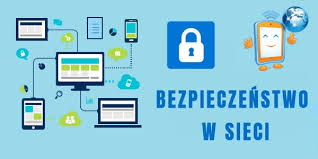 Natalia Kuzdrowska
Niebezpieczeństwa które zagrażają w internecie.
Niebezpieczni znajomi
Cyberprzemoc
Nieświadome udostępnianie danych 
Uzależnienie od internetu
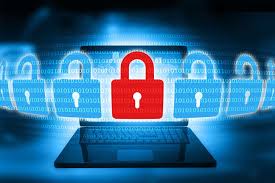 Zasady korzystania z internetu
Zasada Nr.1
1 Nie udostępniaj nikomu swoich haseł!
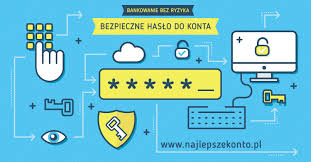 Zasada nr. 2
Nie rozmawiaj przez internet z osobami których nie znasz
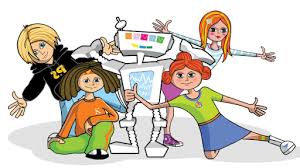 Zasada nr. 3
Nie korzystaj ze stron które nie są przeznaczone dla ciebie!
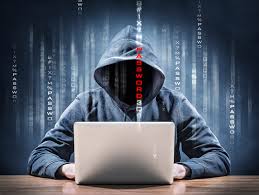 Zasada nr.4
Korzystaj ze stron które znasz!
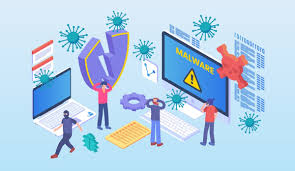 Uzależnienie
Zespół uzależnienia od internetu , uzależnienie od internetu – zespół zależności polegający na wielogodzinnym korzystaniu z sieci internet, które jest dla pacjenta źródłem dystresu oraz negatywnie wpływa na jego funkcjonowanie w sferze fizycznej, psychicznej, interpersonalnej, społecznej, rodzinnej i ekonomicznej.
Internet
Złe strony







Dobre strony
1.Uzależnienie
2.Wirusy
3.Oszuści
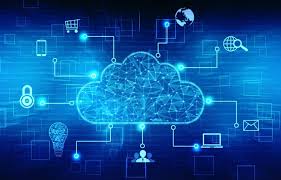 1. Nauka
2. dobre gry
3. dobre filmy
Koniec
Dziękuje za uwagę


wykonała Natalia Kuzdrowska
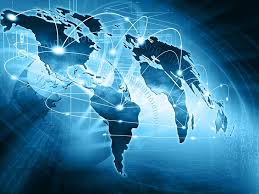